Д е т с к о – в з р о с л о е   п р о е к т и р о в а н и е 

о б р а з о в а т е л ь н о г о   п р о с т р а н с т в а –
 
т е р р и т о р и я   

д е т с к о й   а к т и в н о с т и
23.03.2018г.
МБДОУ Аннинский д/с ОРВ «Росток»
Образовательная модель «Скульптор личности»«Сад детских инициатив»
Платформа личностного развития
Технологии социально-коммуникативного развития
Студийная организация деятельности
Социокультурное 
окружение
МКОУ АСОШ №1
Познавательный клую
«Бюро идей»
Модельно-конструкторский клуб
«Винтик»
МКОУ АСОШ №6
Естественно-научная лаборатория
«Фантазеры-изобретатели»
МКУ «Аннинская центральная библиотека им.Е.П.Ростопчиной»
Мастерская юного оратора «Речи-тики-тавия»
Районный краеведческий 
музей
День музеев
Клуб любителей литературы
«Литературная беседка»
МКУДО Аннинский ДТ
Студия «Мастерславль»
Творческая студия «Грация»
МКОУ ДОД 
Аннинская ДШИ
Ансамбль «Шуморята»
Районный Дом культуры
Спортивный клуб
«Пъедестал»
МКУДО Аннинская
 ДЮСШ
Секция по плаванию
«Волна»
«Час здоровья»
Храм Рождества Христова
Концепция программы
Семья
МБДОУ Аннинский д/с ОРВ «Росток»
Рефлексия
Уникальность
Творческая смыслообразующая активность в системе деятельностей и отношений ребенка как мотивация, саморегуляция , самосознание личности
Познавательная 
сфера
Коммуникативная
 сфера
Саморазвитие
Свобода выбора
Эмоционально-волевая 
сфера
Мотивационно-ценностная 
сфера
Самопринятие
Принятие
МБДОУ Аннинский д/с ОРВ «Росток»
Итальянское «studio» образовано от латинского «studeo», что означает «усердно работаю, занимаюсь, изучаю». Слово «студия» обозначало первоначально специально оборудованное помещение, мастерскую художника-мастера, где рядом с ним трудились его ученики..
МБДОУ Аннинский д/с ОРВ «Росток»
ПОЗНАВАТЕЛЬНЫЙ КЛУБ 






«БЮРО ИДЕЙ»
МОДЕЛЬНО-КОНСТРУКТОРСКИЙ 





КЛУБ «ВИНТИК»
ЕСТЕСТВЕННО-НАУЧНАЯ
ЛАБОРАТОРИЯ 





«ФАНТАЗЕРЫ-ИЗОБРЕТАТЕЛИ»
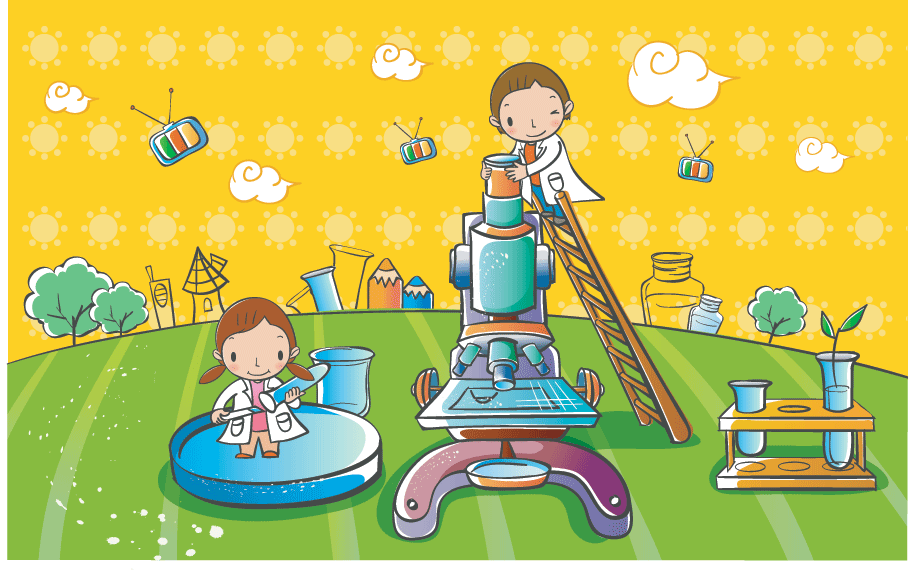 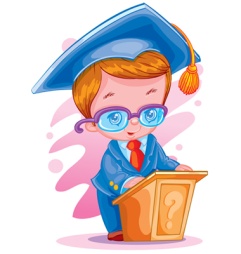 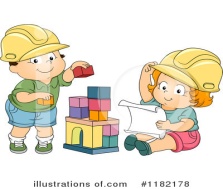 МАСТЕРСКАЯ ЮНОГО ОРАТОРА 





«РЕЧИ-ТИКИ-ТАВИЯ»
ХУДОЖЕСТВЕННАЯ СТУДИЯ 





«МАСТЕРСЛАВЛЬ»
ТВОРЧЕСКАЯ СТУДИЯ 





«ГРАЦИЯ»
АНСАМБЛЬ 





«ШУМОРЯТА»
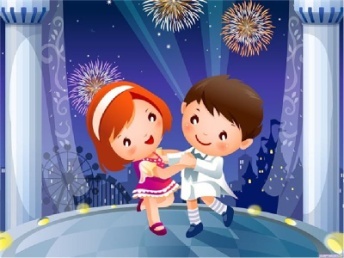 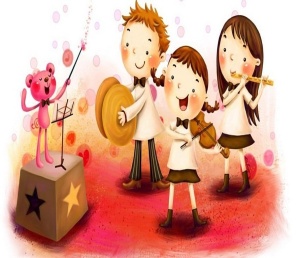 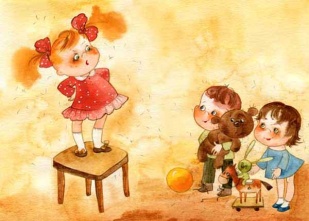 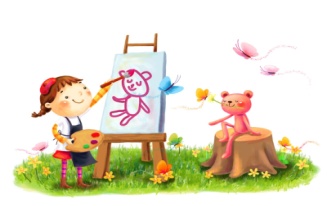 СПОРТИВНЫЙ КЛУБ





«ПЪЕДЕСТАЛ»
СЕКЦИЯ ПО ПЛАВАНИЮ 





«ВОЛНА»
КОМПЬЮТЕРНЫЙ КЛУБ 





«ЮНИБИТ»
ШАХМАТНЫЙ КЛУБ 





«СОЮЗ УВЛЕЧЕННЫХ»
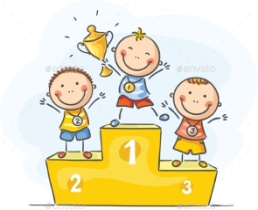 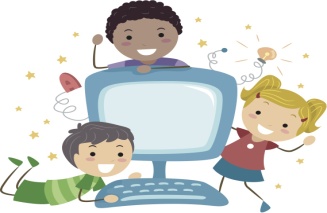 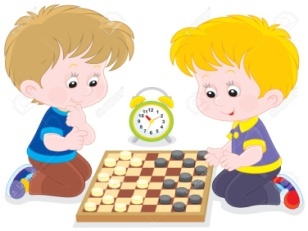 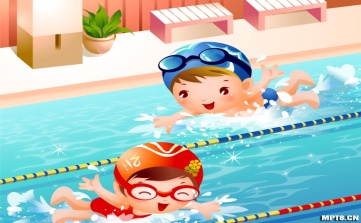 МБДОУ Аннинский д/с ОРВ «Росток»
МАСТЕРСКАЯ ЮНОГО ОРАТОРА








«РЕЧИ-ТИКИ-ТАВИЯ»
КЛУБ ЛЮБИТЕЛЕЙ ЛИТЕРАТУРЫ







«ЛИТЕРАТУРНАЯ БЕСЕДКА»
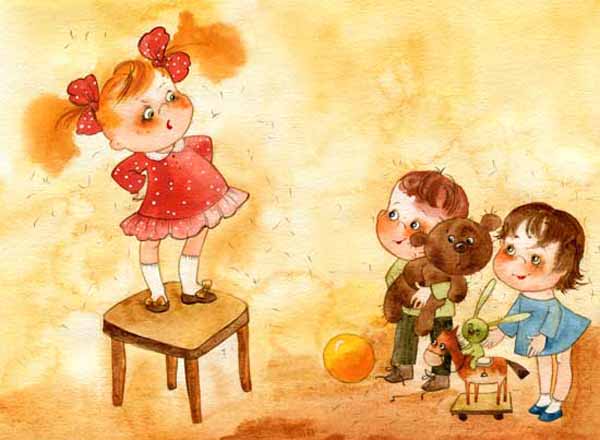 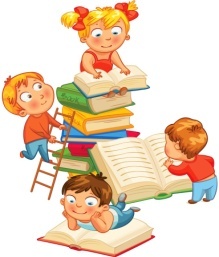 СПОРТИВНЫЙ КЛУБ








«ПЪЕДЕСТАЛ»
СЕКЦИЯ НАСТОЛЬНОГО ТЕННИСА







«ВЕСЕЛАЯ РАКЕТКА»
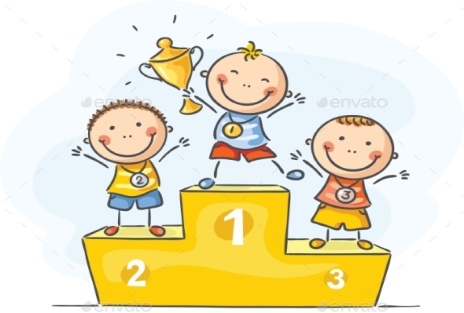 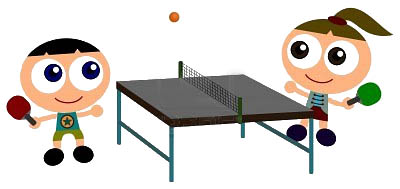 МБДОУ Аннинский д/с ОРВ «Росток»
МАТЕМАТИЧЕСКИЙ  ЦЕНТР 


«ЗНАЙКА»
СТУДИЯ  НЕОФОРМЛЕННЫХ МАТЕРИАЛОВ


«ПРОСТРАНСТВО  ТВОРЧЕСТВА»
МБДОУ Аннинский д/с ОРВ «Росток»
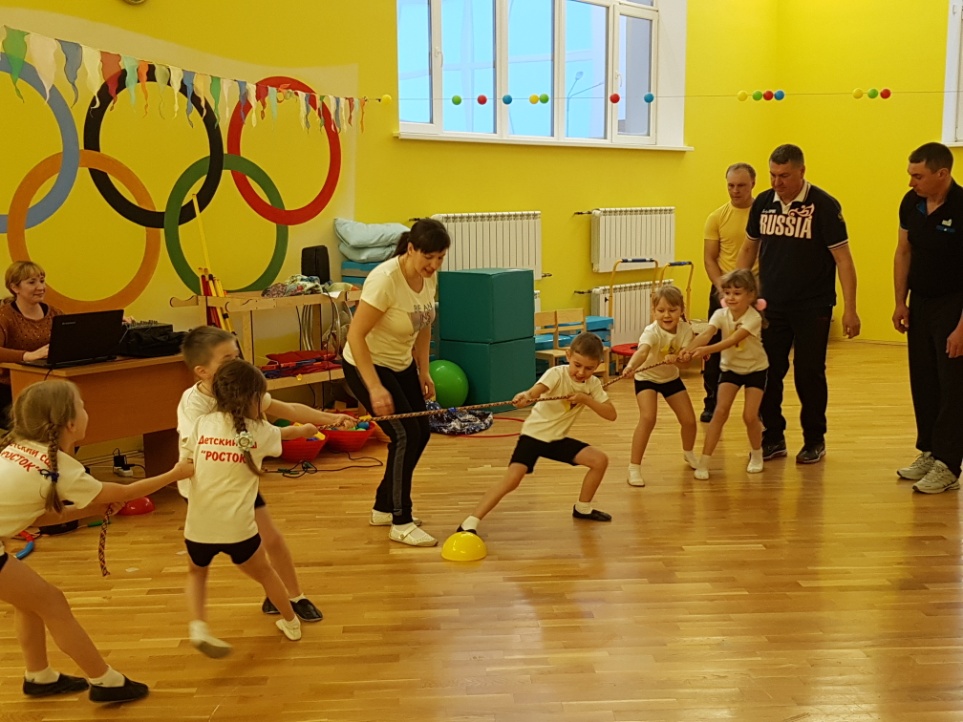 Двигательная активность
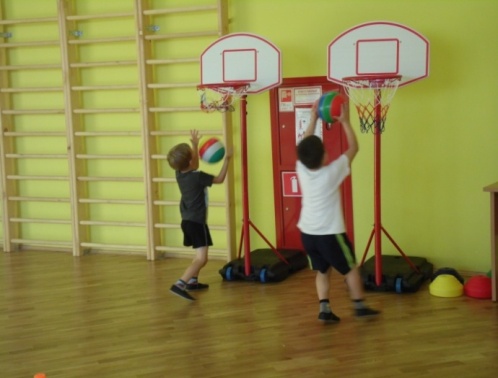 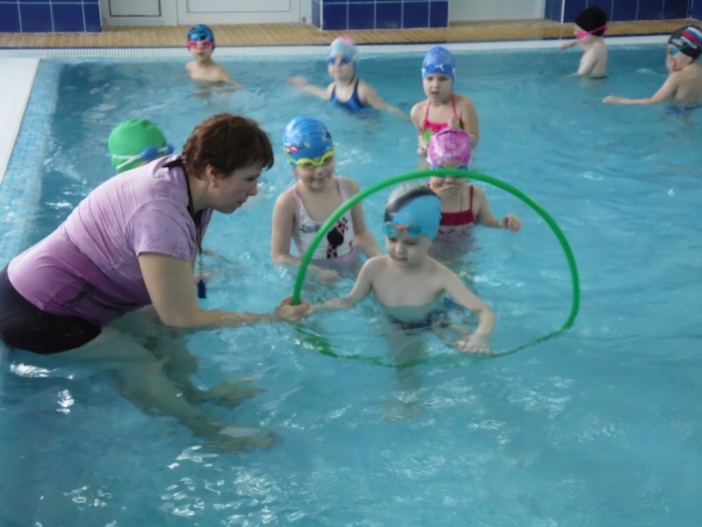 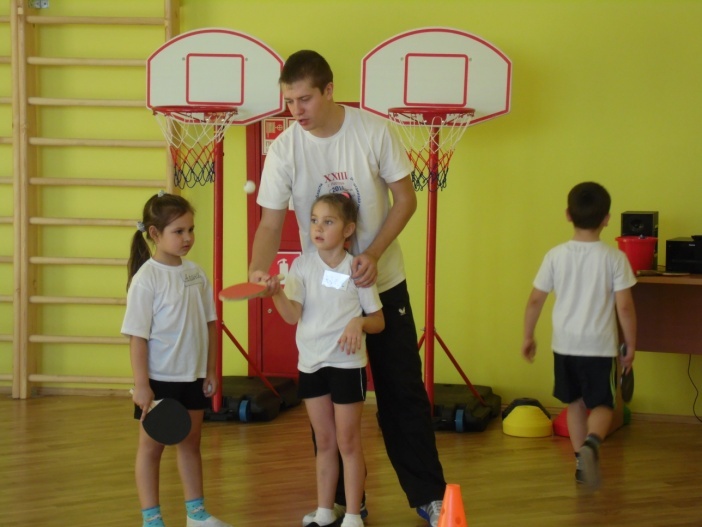 МБДОУ Аннинский д/с ОРВ «Росток»
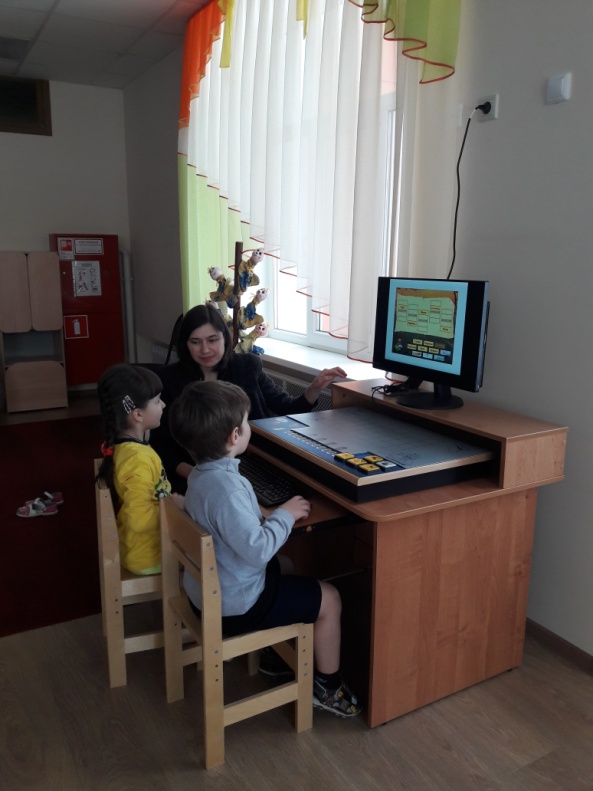 Познавательная  активность
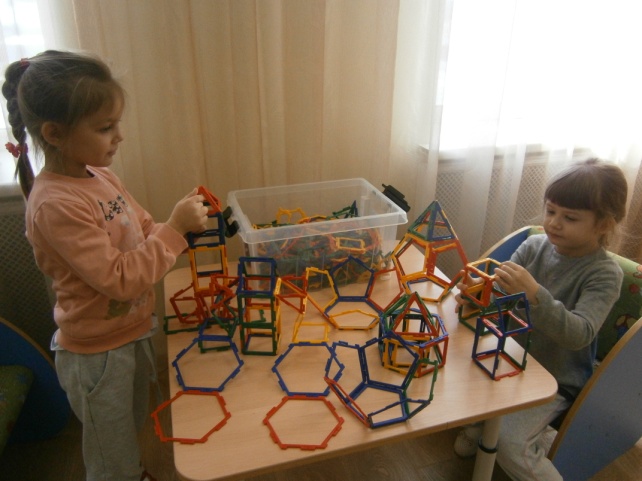 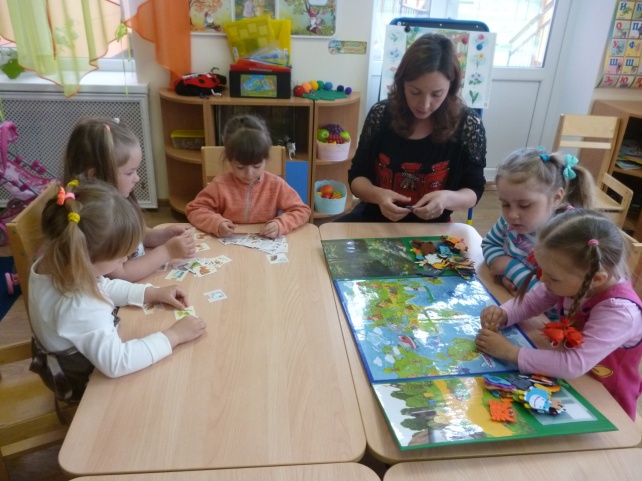 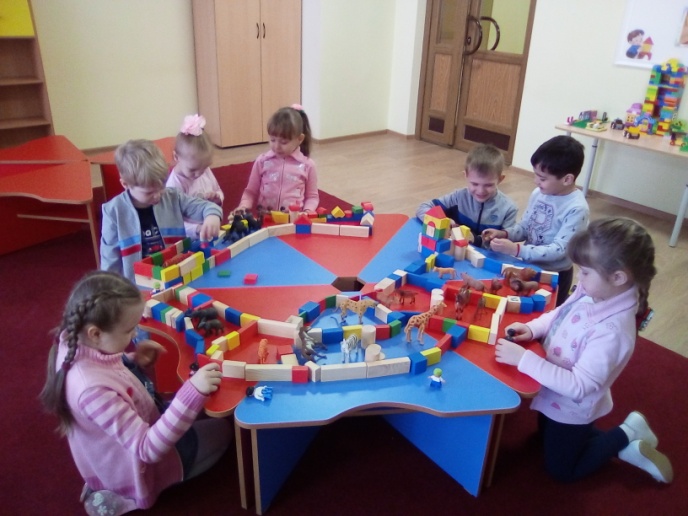 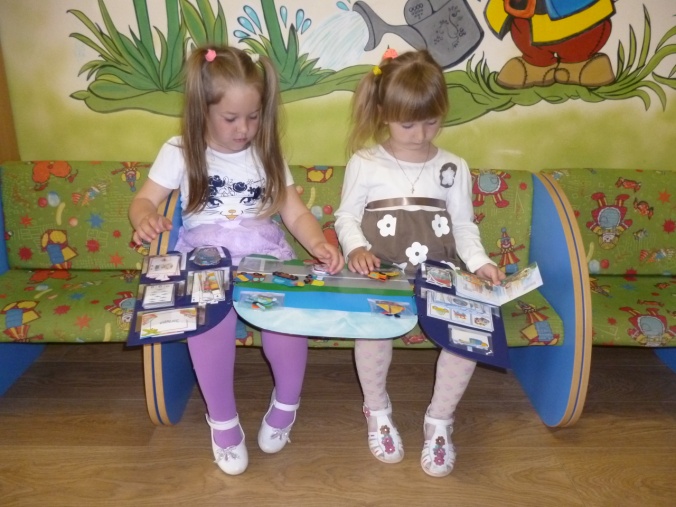 МБДОУ Аннинский д/с ОРВ «Росток»
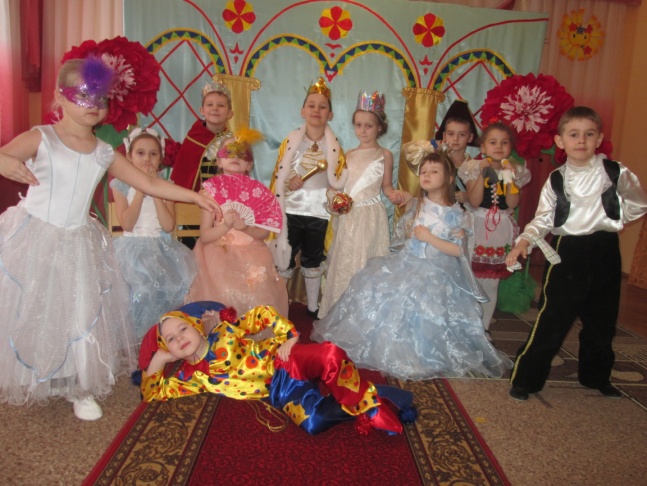 Творческая  активность
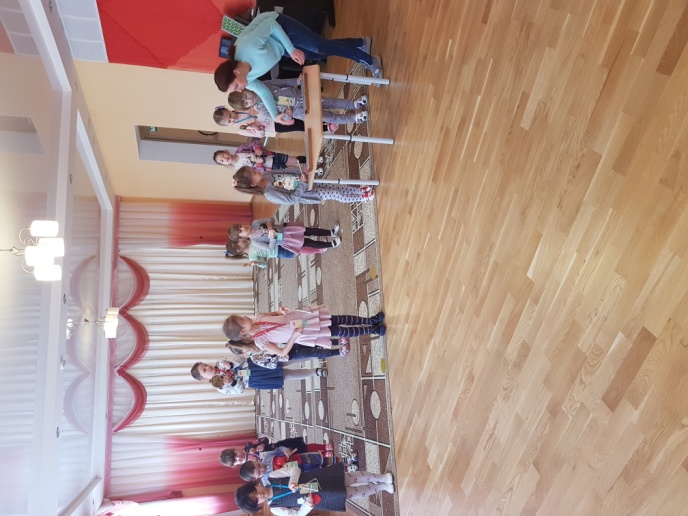 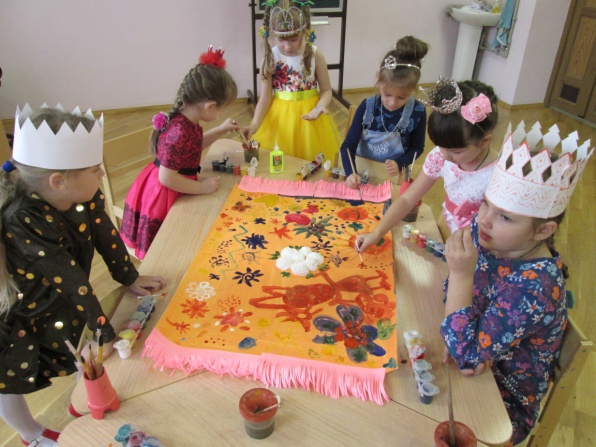 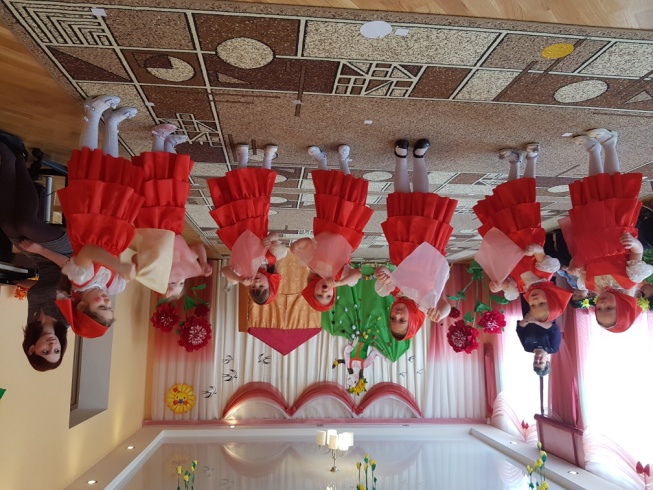 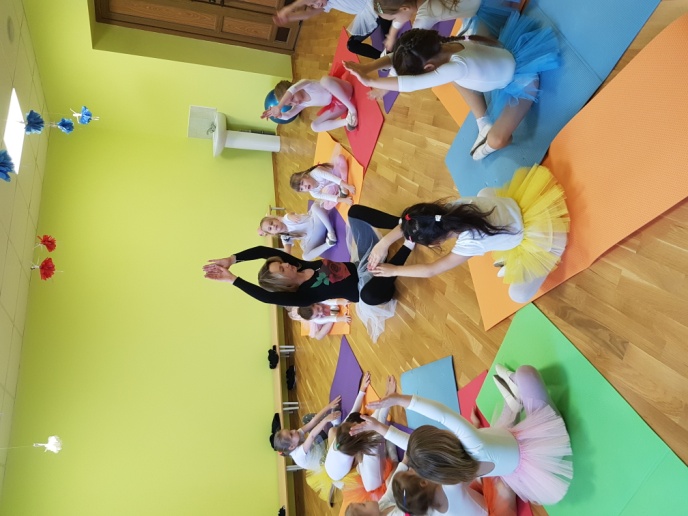 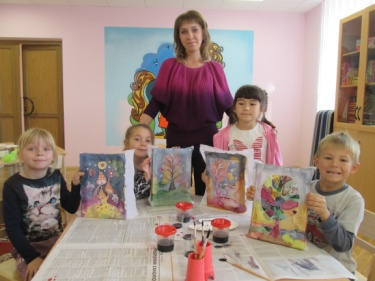 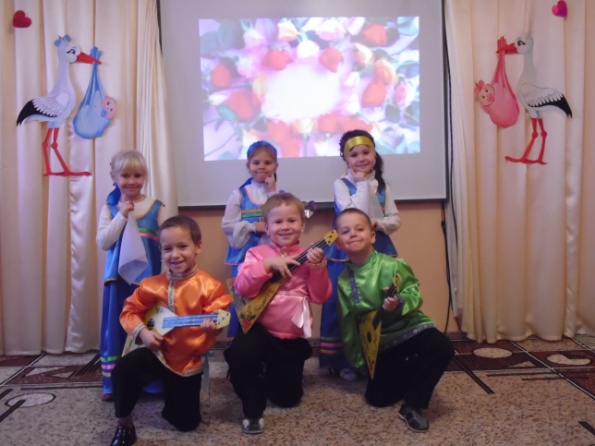 МБДОУ Аннинский д/с ОРВ «Росток»
Поисковая  активность
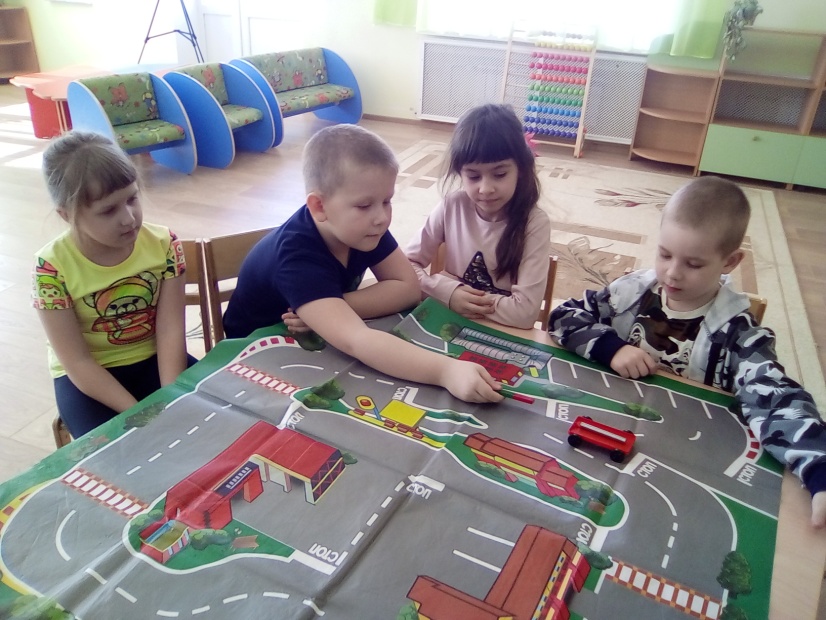 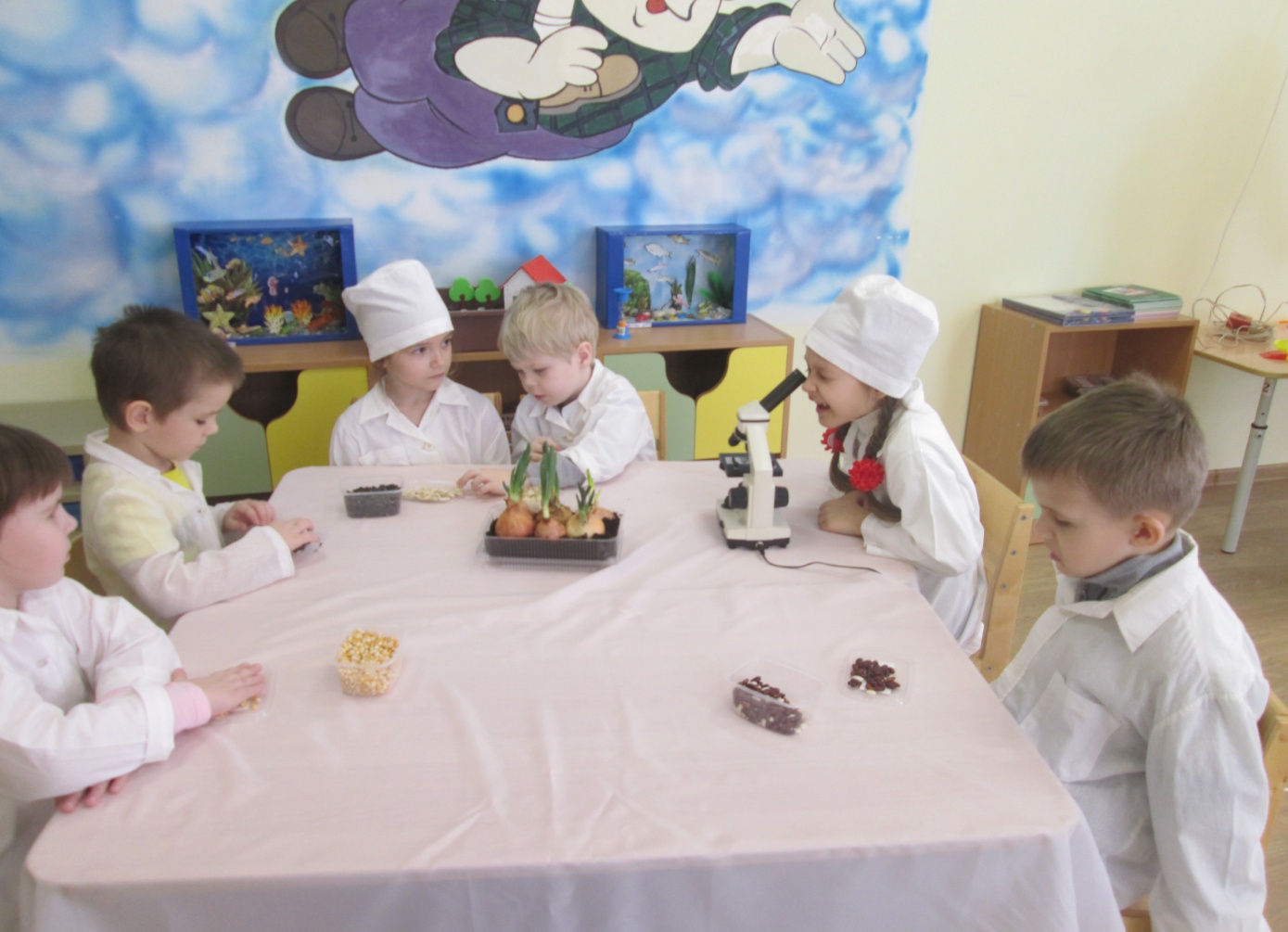 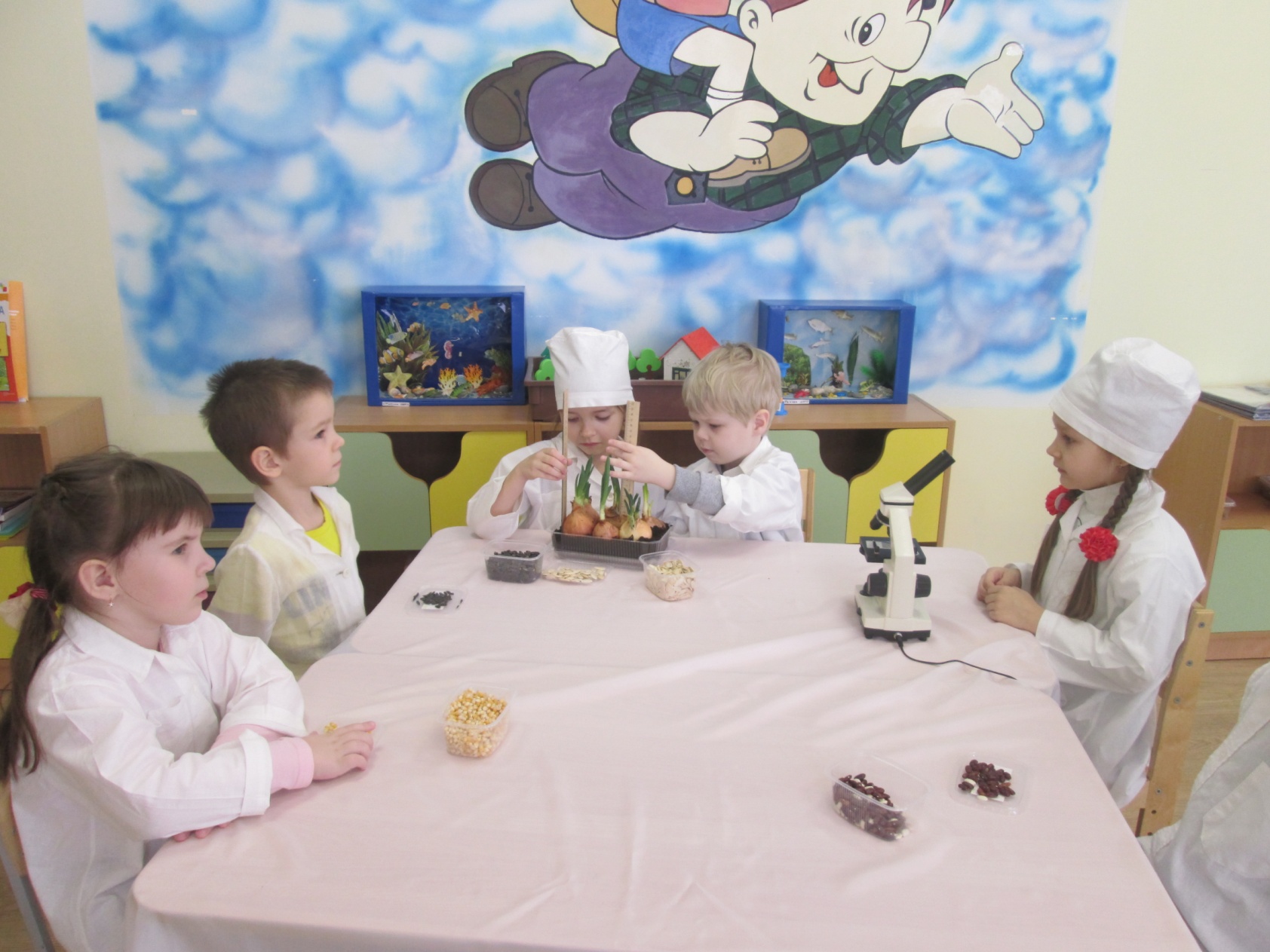 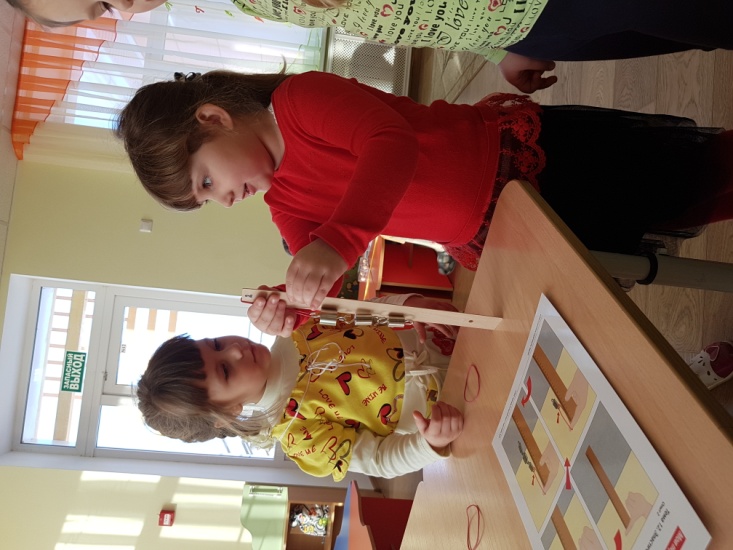 МБДОУ Аннинский д/с ОРВ «Росток»
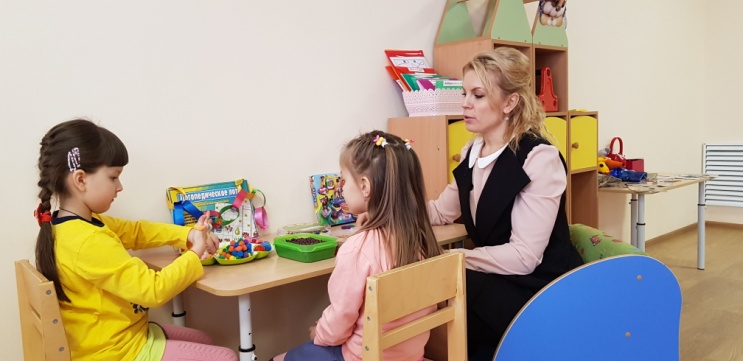 Речевая  активность
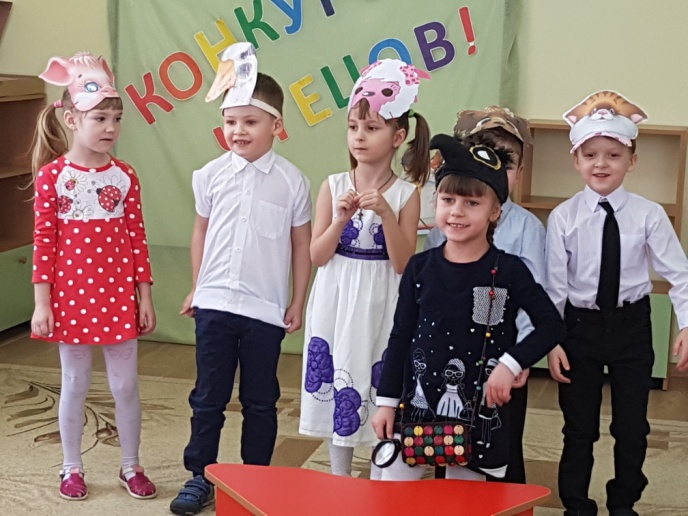 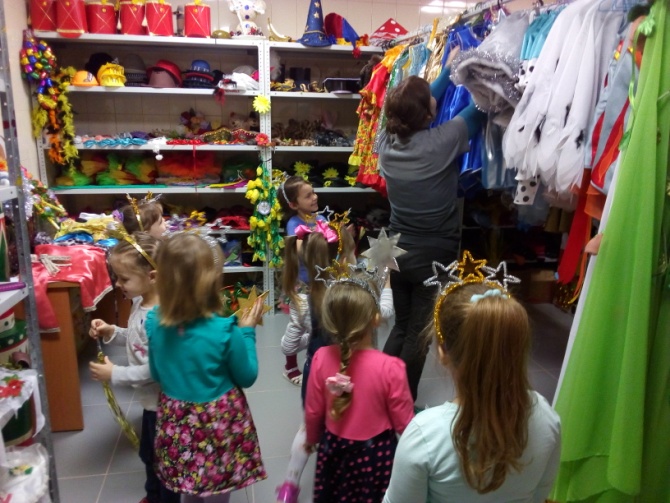 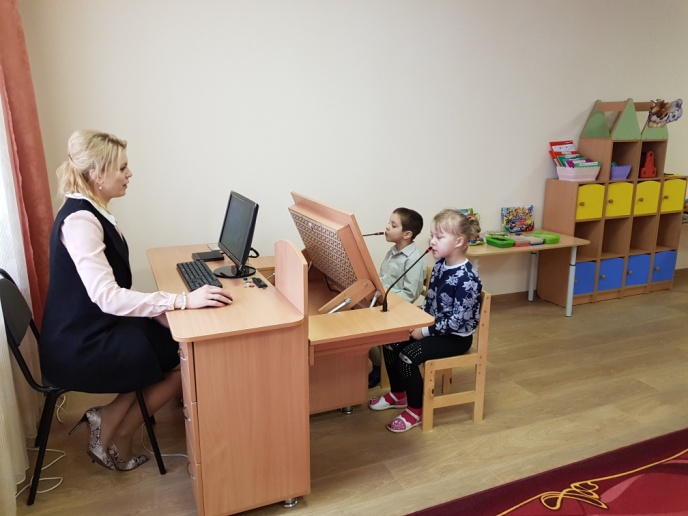 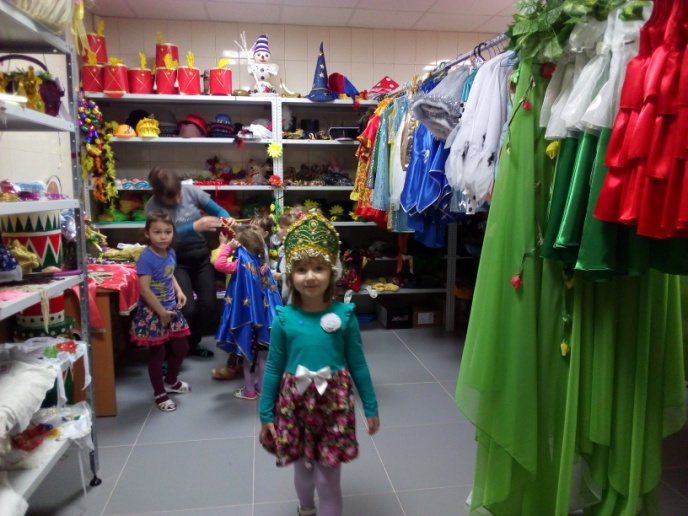 МБДОУ Аннинский д/с ОРВ «Росток»
Компьютерная грамотность
Робототехника
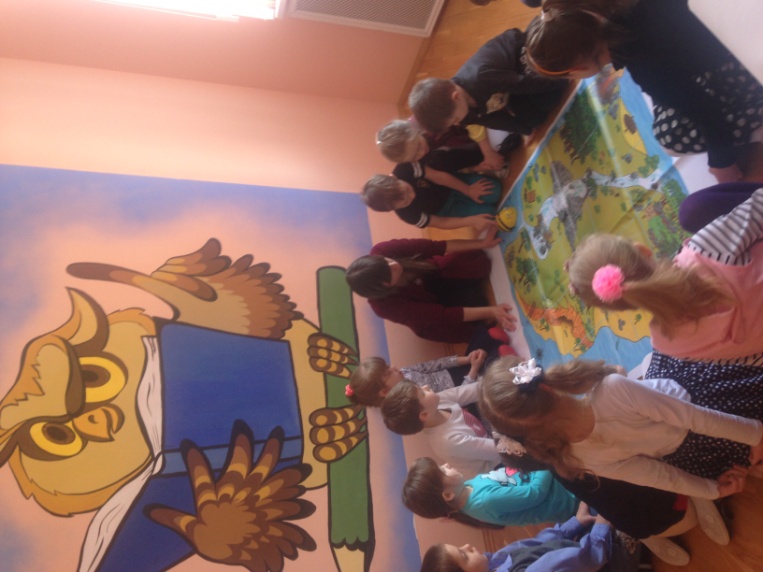 Мультипликация
МБДОУ Аннинский д/с ОРВ «Росток»
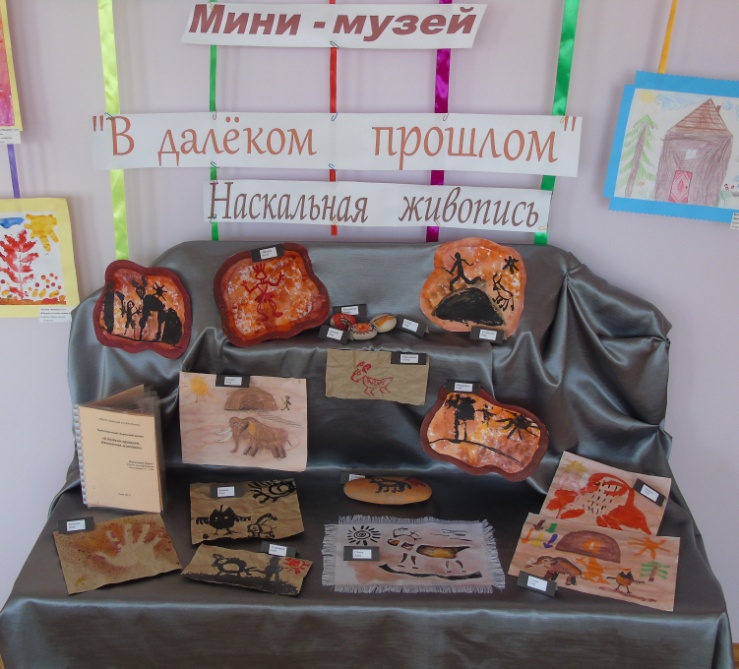 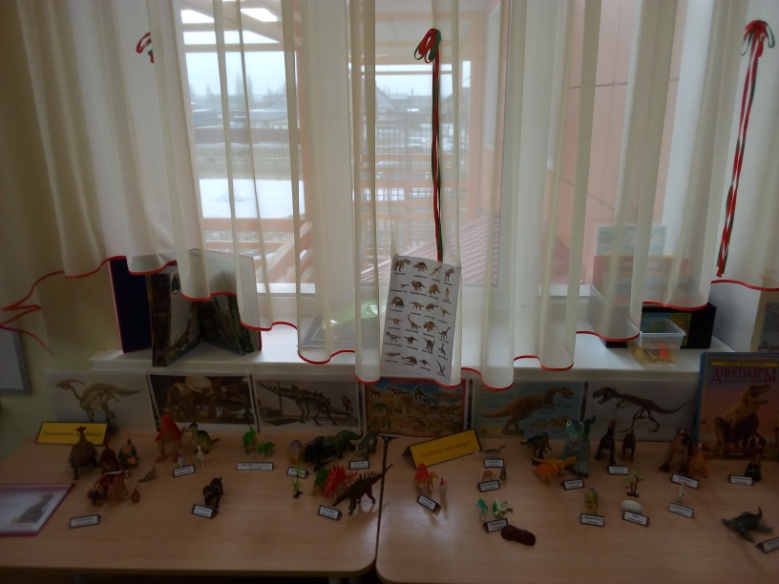 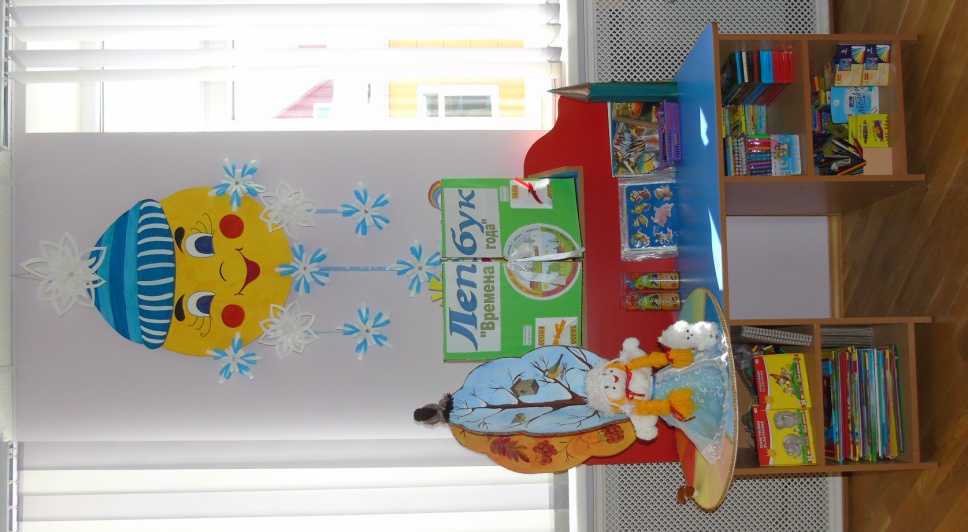 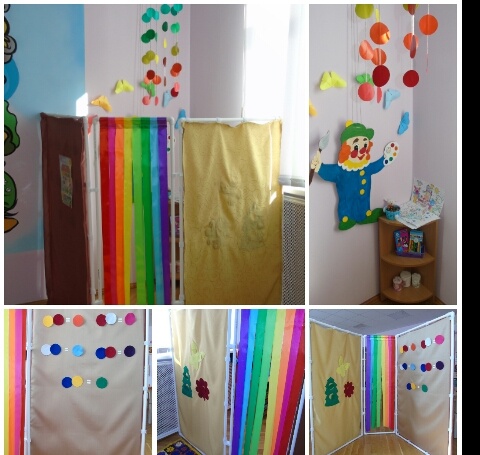 МБДОУ Аннинский д/с ОРВ «Росток»
Способы привлечения ребенка к проектированию  РППС:- организация диалогического взаимодействия в системах «педагог - дети», «ребенок – ребенок» и установление обратной связи друг с другом (нравится – не нравится, хочется что-то изменить или нет и т.д.);- формирование взаимосвязи между двигательной, социальной и познавательной видами активности детей, реализация принципа интеграции образовательных областей(смена рабочего места, дополнения или поправки в предложения педагога, самостоятельный поиск решения проблемы, комбинирование художественных образов, альтернативный способ создания выразительного образа и  др.)
МБДОУ Аннинский д/с ОРВ «Росток»
Студия неоформленных материалов«Пространство творчества»
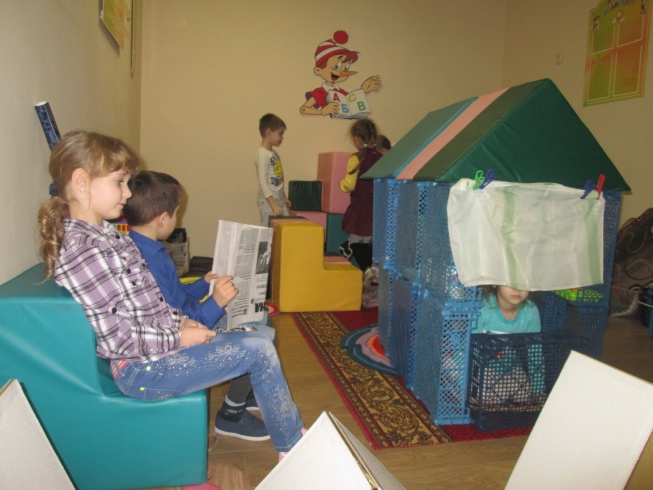 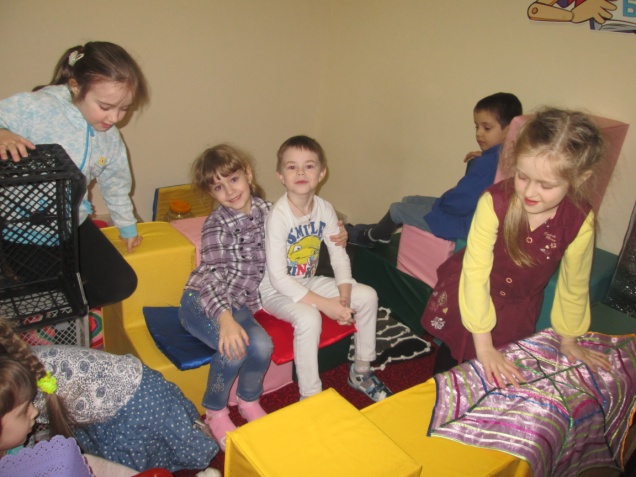 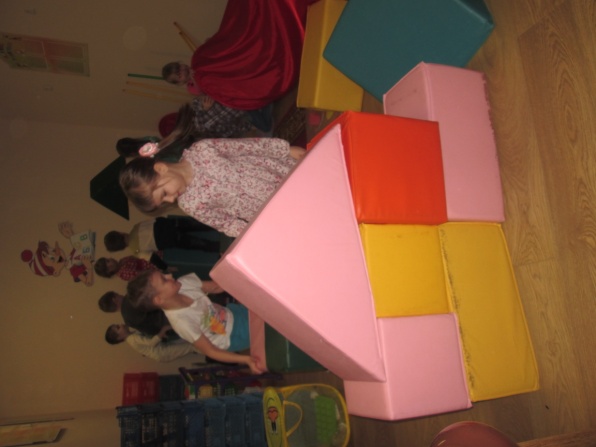 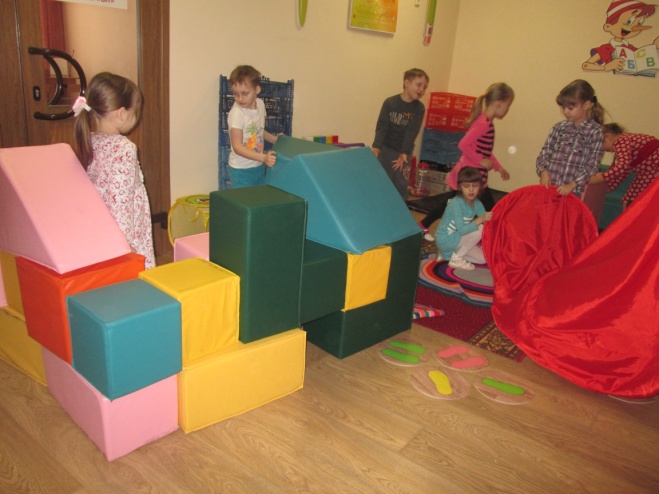 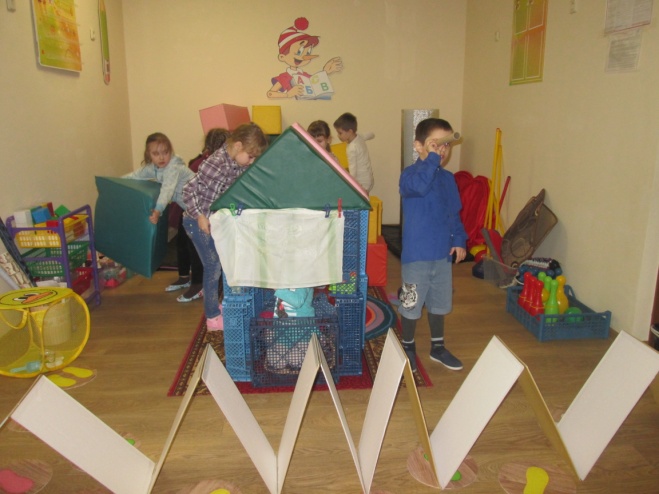 МБДОУ Аннинский д/с ОРВ «Росток»
Личность создается средой и событиями…

А.И.Герцен
МБДОУ Аннинский д/с ОРВ «Росток»
СПАСИБО  ЗА  ВНИМАНИЕ !
МБДОУ Аннинский д/с ОРВ «Росток»